Žijeme aktívne a zdravo
Aktivity:
Beseda
Športové dopoludnie
Varíme si chutne a zdravo
ÚVOD
16. októbra sme si pripomenuli Svetový deň zdravej výživy. S deťmi našej školy sme si urobili v piatok deň bez vyučovania, ale nie bez získavania nových informácií.  Pretože výživa je významný faktor životného štýlu, cieľom bolo  priblížiť deťom nielen športovú stránku života, ale i potrebu zdravého stravovania. Zorganizovali sme besedu pre žiakov II. stupňa, na ktorej si oprášili nielen staré vedomosti, ale  získali i nové. Takže záver týždňa bol na našej škole nielen športový. 
Počasie nám prialo a nám nič nebránilo v tom, aby sme si vyšli s tými menšími žiakmi na školský dvor zašportovať. Najskôr vybehli celí šťastní najmenší škôlkari, ktorí si vytiahli bicykle a kolobežky. Nechýbali ani súťaže, ktoré pripravili pani učiteľky. Bez povšimnutia nemohlo ostať pieskovisko, na ktorom sa vo veľkom varili zdravé dobroty. O chvíľu sa k škôlkarom pridali i žiaci I. stupňa.
Po skončení besedy sa zapojili do aktivít aj žiaci II. stupňa. Niektorí  si zahrali futbal a tí menej športovo zdatní sa zapojili do témy Zdravý aktívny životný štýl tým, že si navarili zdravé a plnohodnotné jedlo.
Celý deň sa niesol v znamení zdravej životosprávy a veľmi sa vydaril. Všetci sme spokojní odišli domov, aby sme cez víkend načerpali nové sily do ďalšieho pracovného týždňa.
Beseda o zdravom životnom štýle
Zapojili sa i škôlkari
Športom ku zdraviu
Žiaci I. stupňa
Žiaci II. stupňa
Takto sme Športovali
Väčší žiaci si zasúťažili vo futbale
Futbalový miniturnaj
Siedmaci v akcii
Dobrú chuť 
HOVORME O JEDLETéma: Zdravý aktívny životný štýl17.10.2014Špeciálna základná škola internátnaMičurova 364/1014 01 BytčaBc. Sedliačková eva 0918 850 263eva.sedliackova@szsibytca.sk70 žiakov ŠzŠi/školu navštevuje  83 žiakov + 14 detí Špeciálnej materskej školy
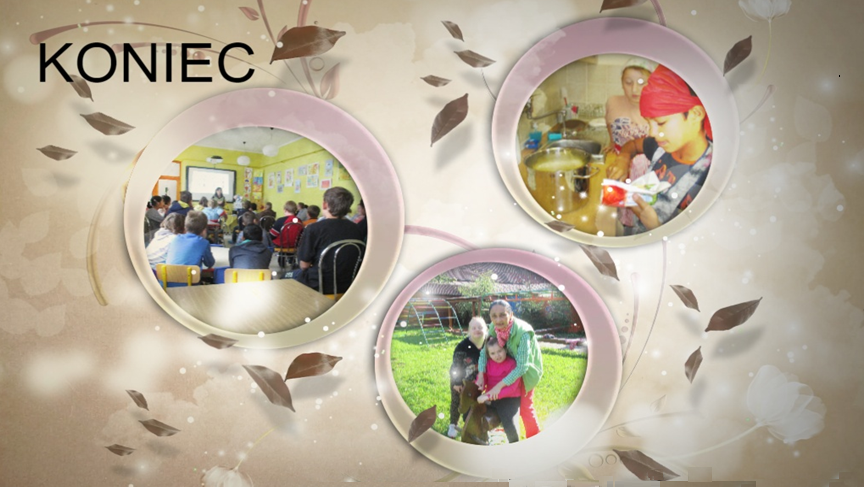